Anti-« LKM », LM, LC  et clinique: cohorte de 36 patients
Louis Waeckel, David Goncalves, Nicole Fabien
Et nombreuses photos IFI: René-Louis Humbel



Séminaire GEAI 14 juin 2021
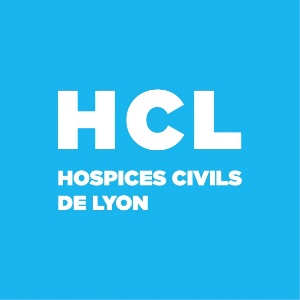 Quelques définitions
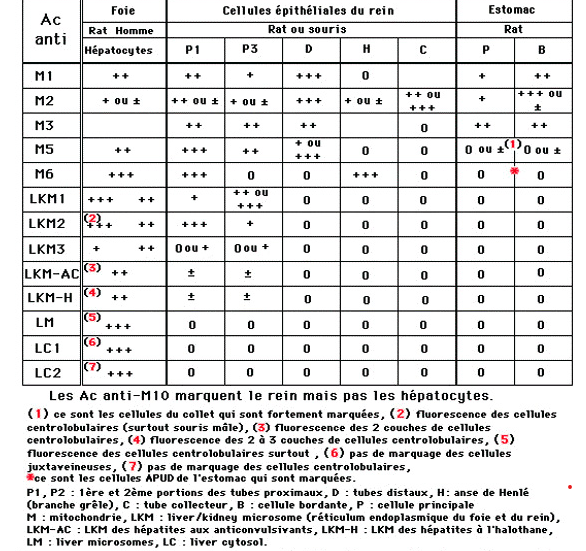 LKM2 CYP2C8,9,10
LKM3 uridyl-glucuronyl-transferase
LKM-AC CYP3A1, 2C11
LKM-H CYP2B1, 2E1, 2C11
disulfite isomérase 
et carboxyl-estérase 
LM CYP1A1 et CYP1A2
 
LKM-X CYP2A6

LKM- X =  CYP3A4 et 2E1 
foie (centrolobulaire/LM) + rein
CDROM 2012 J.C.Monier, C.Auger, N.Fabien
Les cibles =  cytochromes P450 = enzymes qui participent au métabolisme oxydatif des médicaments responsables des hépatites iatrogènes
CYP450  2D6    LKM1       AUTOIMMUNE HEPATITIS TYPE 2

CYP450  2C9    LKM2       TIENILIC ACID INDUCED

CYP450  1A1                     POLYENDOCRINE SYNDROME 1

CYP450  1A2                     DIHYDRALAZINE  INDUCED

CYP450  3A                       CONVULSIVANT INDUCED

CYP450  3A4                     IMMUNOSUPRESSIVE DRUGS

CYP450  2E1                     HALOTHANE INDUCED 
                                           ALCOOL ABUSE
P450 2E1:uniquement exprimé dans le foie dans le rein chez le rat et la souris 
et uniquement chez  les mâles par induction par la testostérone .
Pr.René-Louis Humbel
+  Antigènes modifiés par le médicament, comme la carboxyl-estérase trifluoacétylée de 59kDa (le trifluoacétyl  est un métabolite de l'halothane): hépatites médicamenteuses à l'halothane
Une modification médicamenteuse de certains auto-Ag = Ac contre l'Ag modifié ou contre l'Ag natif
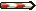 Ac anti-LC: liver cytosol   

1.Variétés d'Ac anti-LC :caractérisés par une fluorescence homogène du cytoplasme des hépatocytes. spécifiques du foie

*Ac anti-LC: tous les hépatocytes (non visualisés si LKM1 + )

*Ac anti-LC1 : hépatocytes sauf ceux les plus proches de la veine centrolobulaire (1 couche)souvent en association avec les Ac anti-LKM1 mais non visualisés dans ce cas

*Ac anti-LC2 : hépatocytes sauf ceux proches de la veine centrolobulaire (2/3 couches) 
Reconnaissent des molécules non associées à des organites cellulaires ou de passage dans le cytosol
Une des cibles des anti-LC1 est une formiminotransférase cyclodéaminase hépatique de 62kDa de l'homme ou de 58kDa du rat présente dans la cellule sous forme d'un tétramère de 250kDa. 
Autres cibles des Ac anti-LC1:  peptides cytosoliques de 35, 39, 47, 50 et 55kDa ( immunoblot)


2.Autres auto-Ac :  anti-p95c (c pour cytosol)  : spécifiques de la p97/valosin-containing protein (VCP)
La VCP est une "ATPase associée à des activités cellulaires variées qui agit comme une molécule chaperone notamment dans la dégradation dépendant de l'ubiquitine protéasome. Ces auto-Ac inhiberaient in vitro l'assemblage de l'enveloppe nucléaire
Sur immunoblot de cytosol de foie: protéine de 40kDa
Détectables chez 57% des sujets avec porphyries cutanées tardives sporadiques surtout si HVC +
Les CBP (12,5%?) avec ces auto-Ac : pronostic moins sévère
1. Aspect LKMx/LMFluorescence des tubes rénaux proximaux : P1/P2/P3 cortexdistaux: TD Médullaire+ LM au niveau du foie
2. Aspect LKMx/LCFluorescence des tubes rénaux proximaux : P1/P2/P3 cortexdistaux: TD Médullaire+ LC: liver cytosol ou liver cytosol 1 ou liver cytosol 2
au niveau du foie
3. Aspect LM ou LC (LC, LC1,LC2) 
sans marquage des tubes rénaux
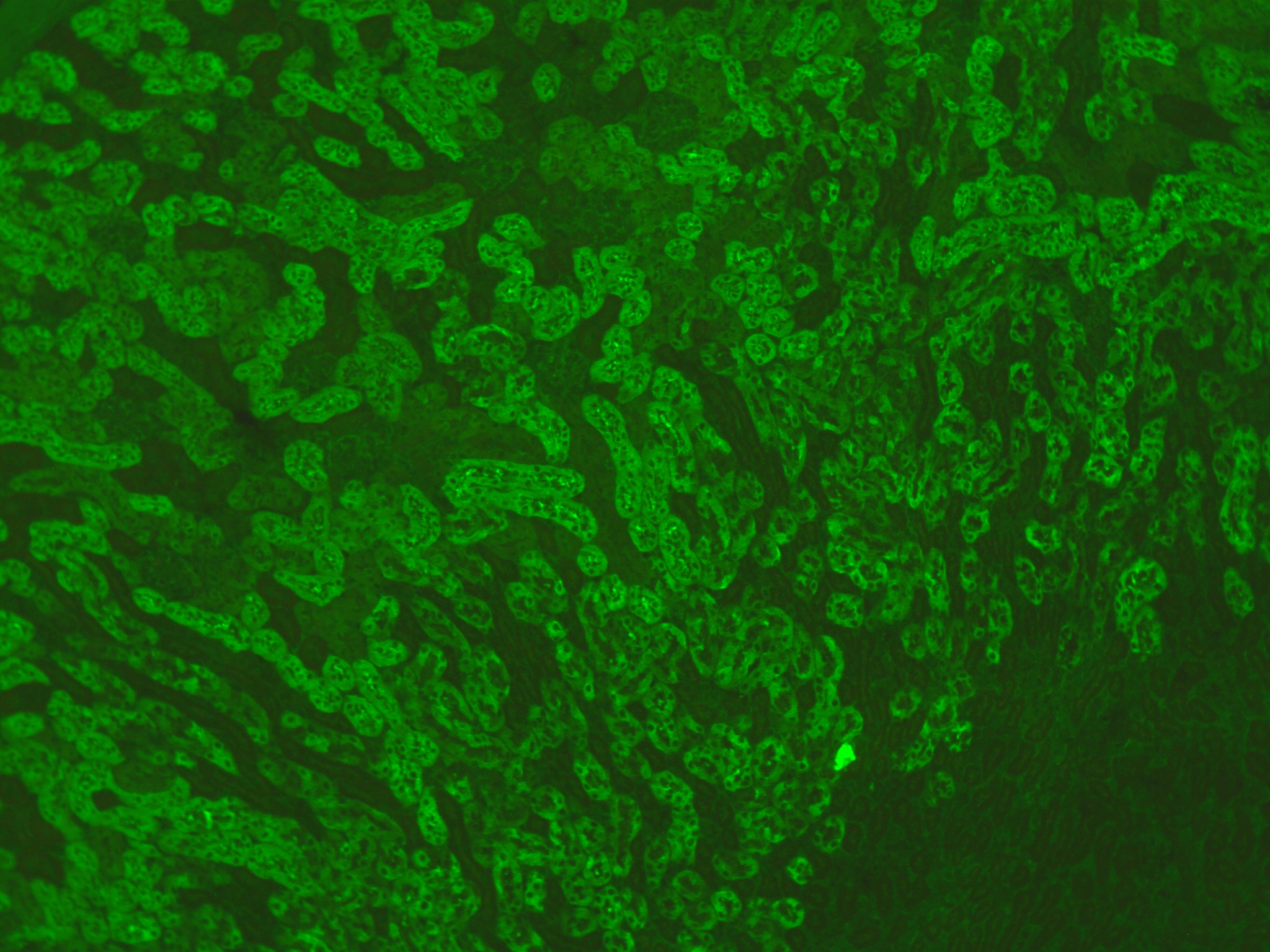 ANTI – LKM  ANTIBODIES
P1
P2
PROXIMAL  TUBULI
P3
D
DISTAL  TUBULI
MOUSE  KIDNEY
Pr.René-Louis Humbel
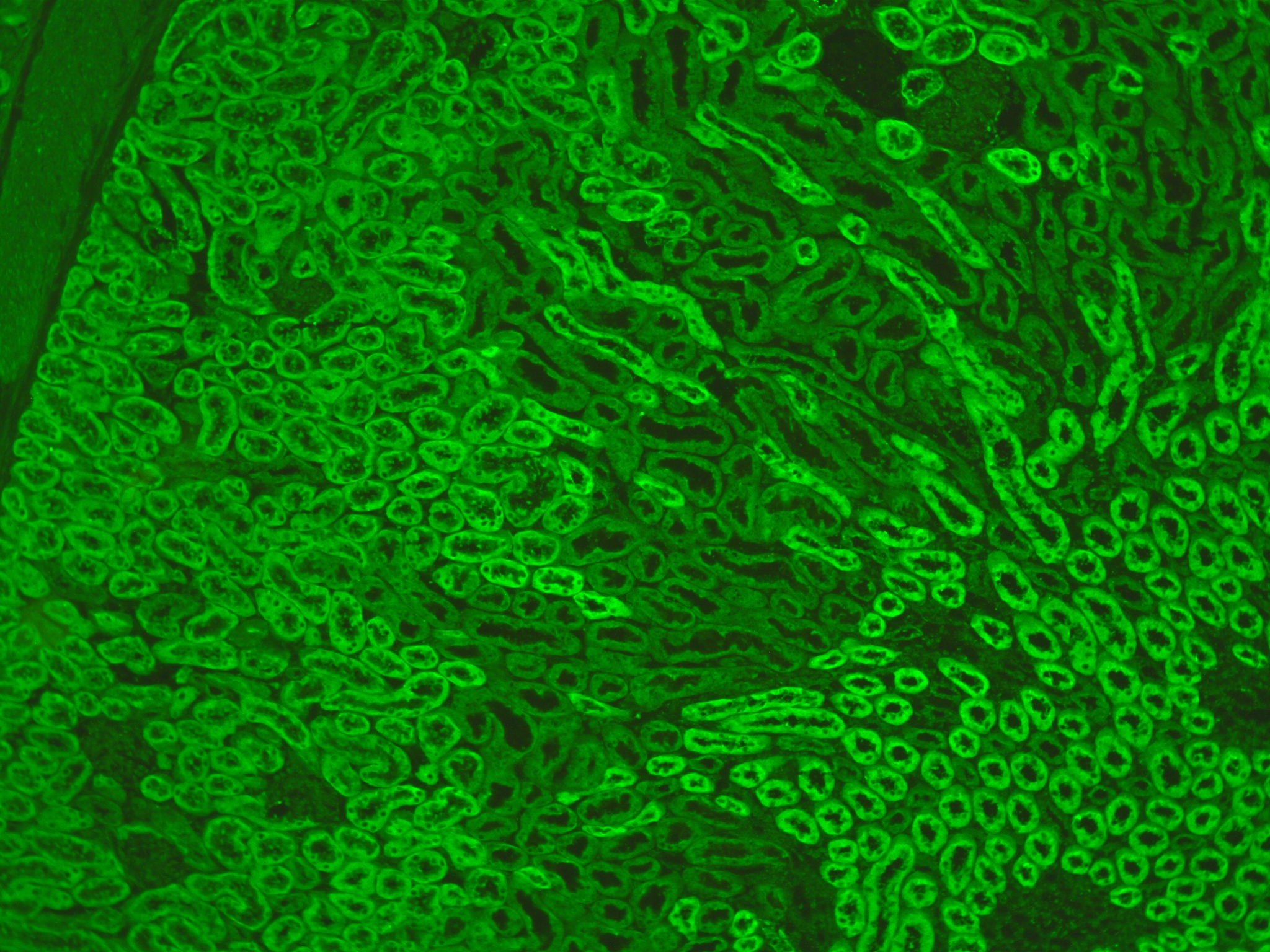 P1
P2
P3
D
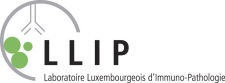 Pr.René-Louis Humbel
CDROM 2012 J.C.Monier, C.Auger, N.Fabien
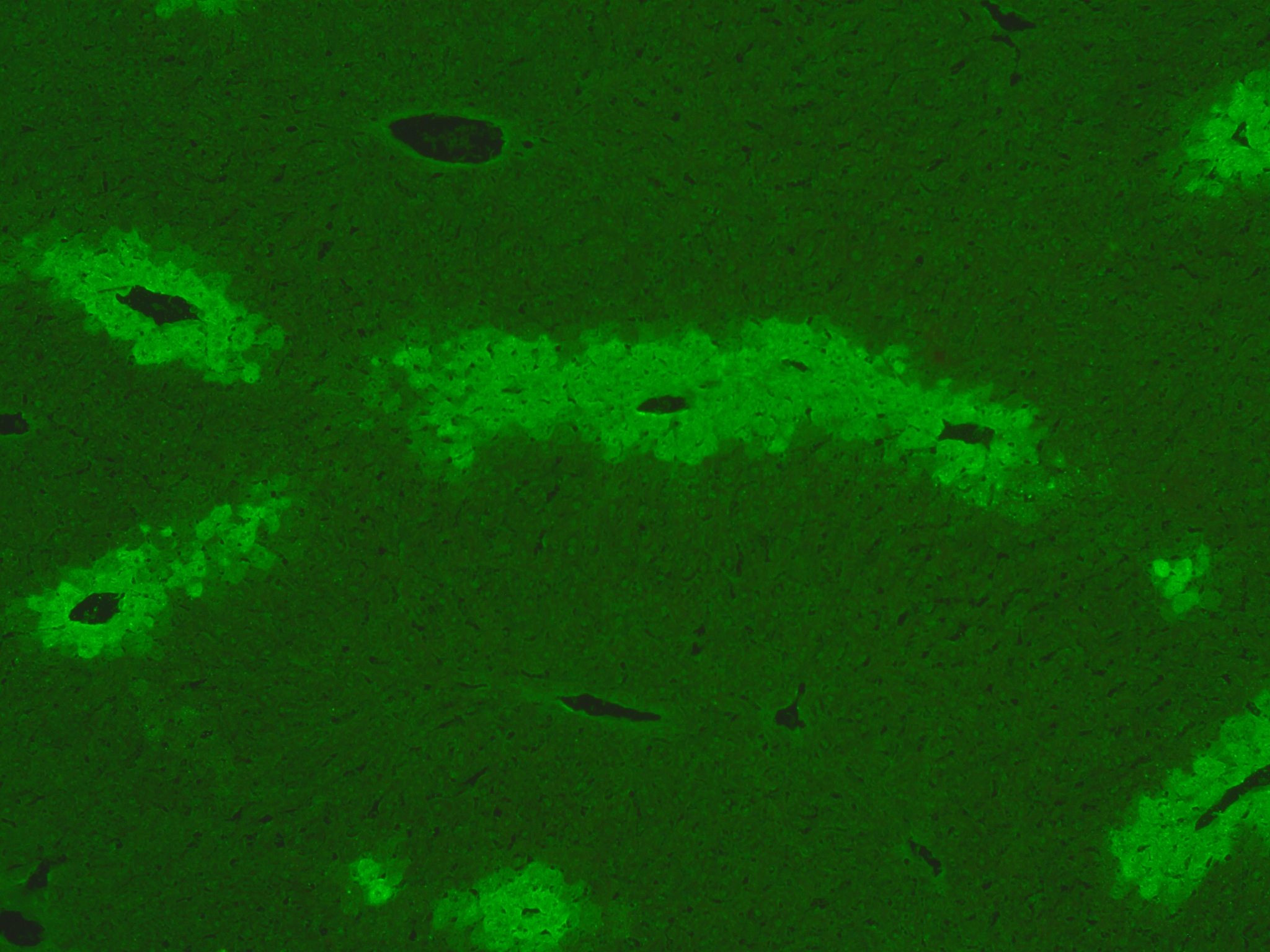 ANTI 1A2
Pr.René-Louis Humbel
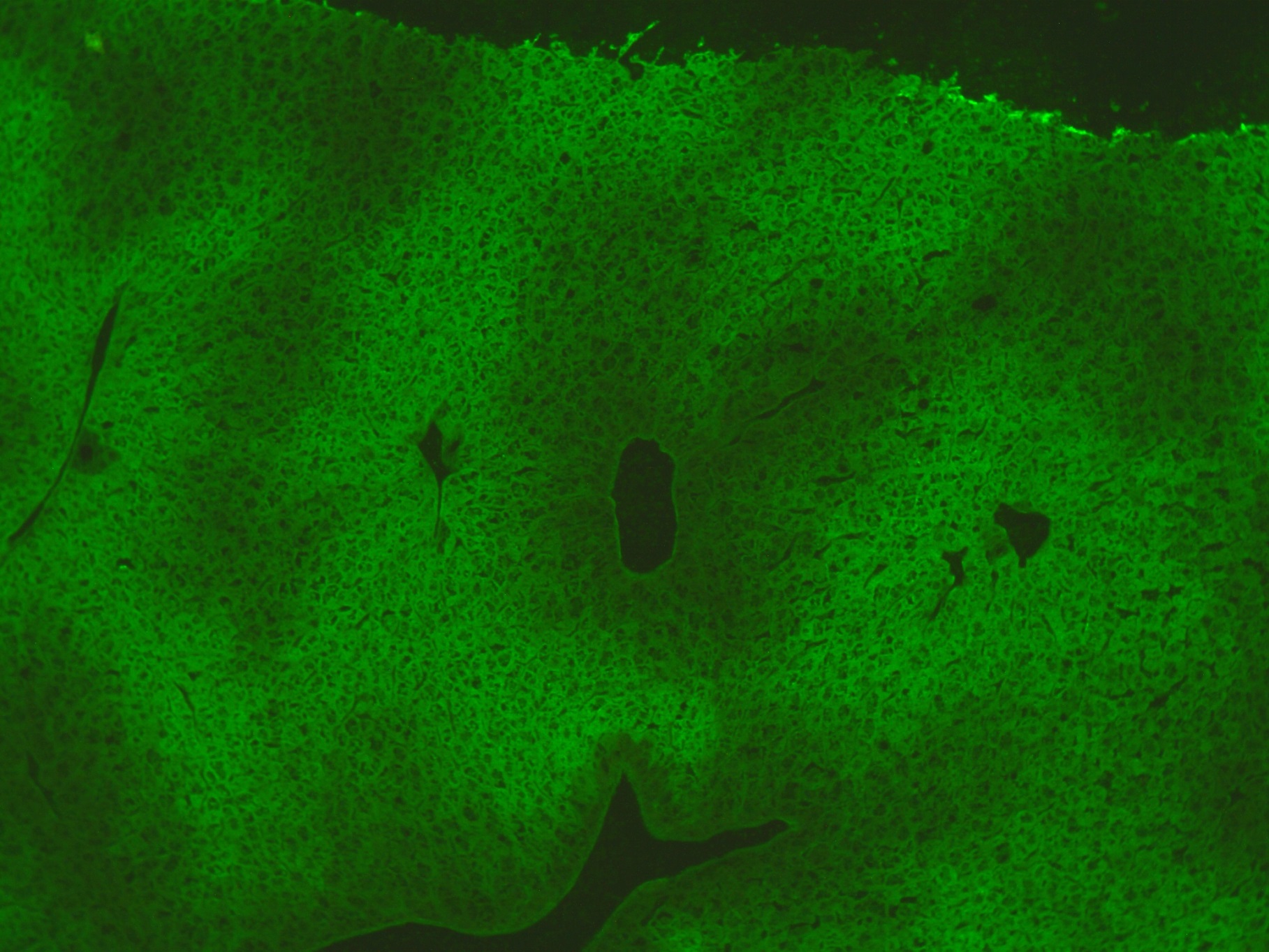 ANTI-LC1
MOUSE  LIVER
Pr.René-Louis Humbel
cohorte HCL: 36 patients
3 LC
5 LC1 
3 LC2
5 LM
4  KMX/LC
1  KMX/LC1
15 KMX/LM
1. Aspect LKMx/LMFluorescence des tubes rénaux + LM au niveau du foie
Foie de rat x5
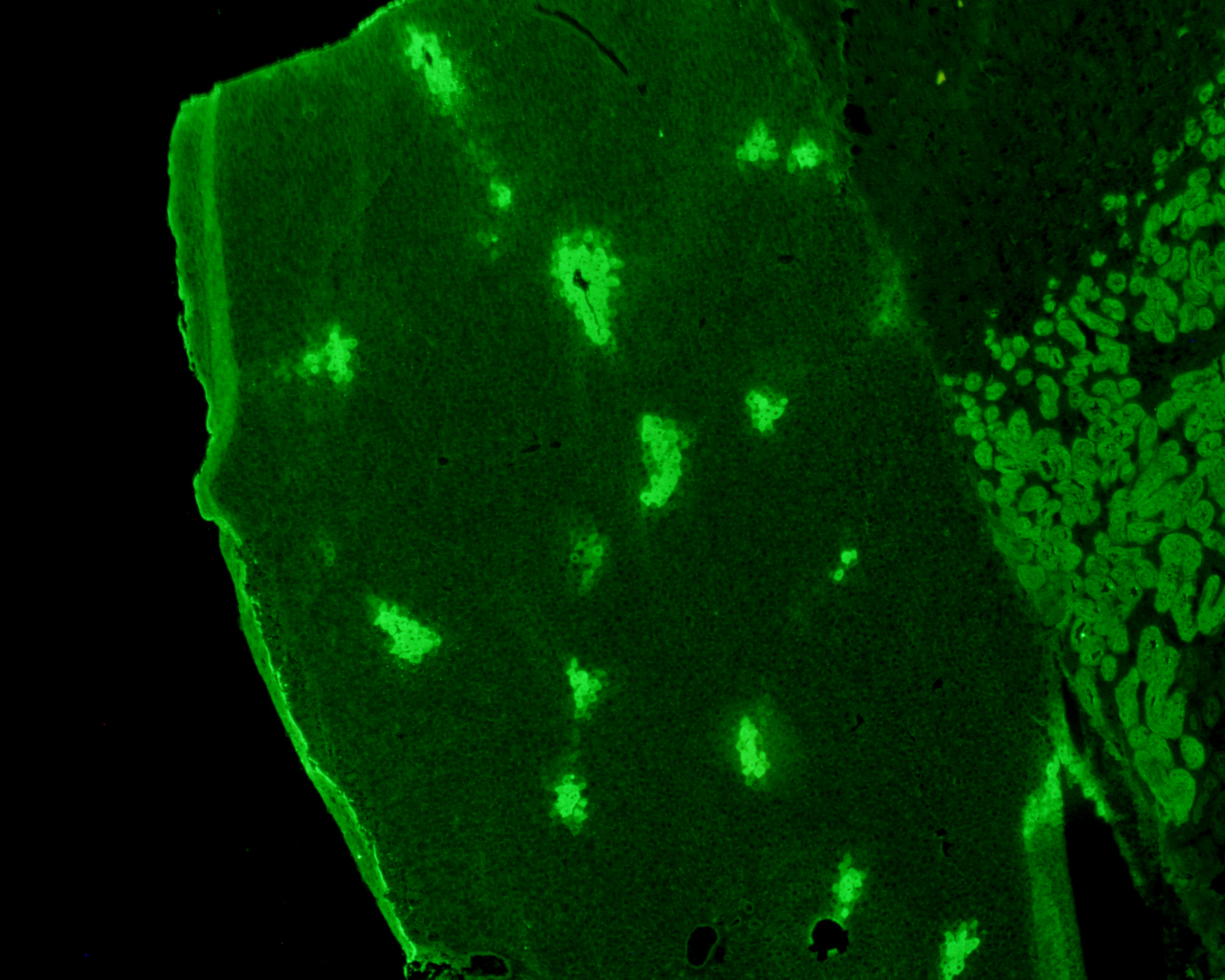 Foie de rat x10
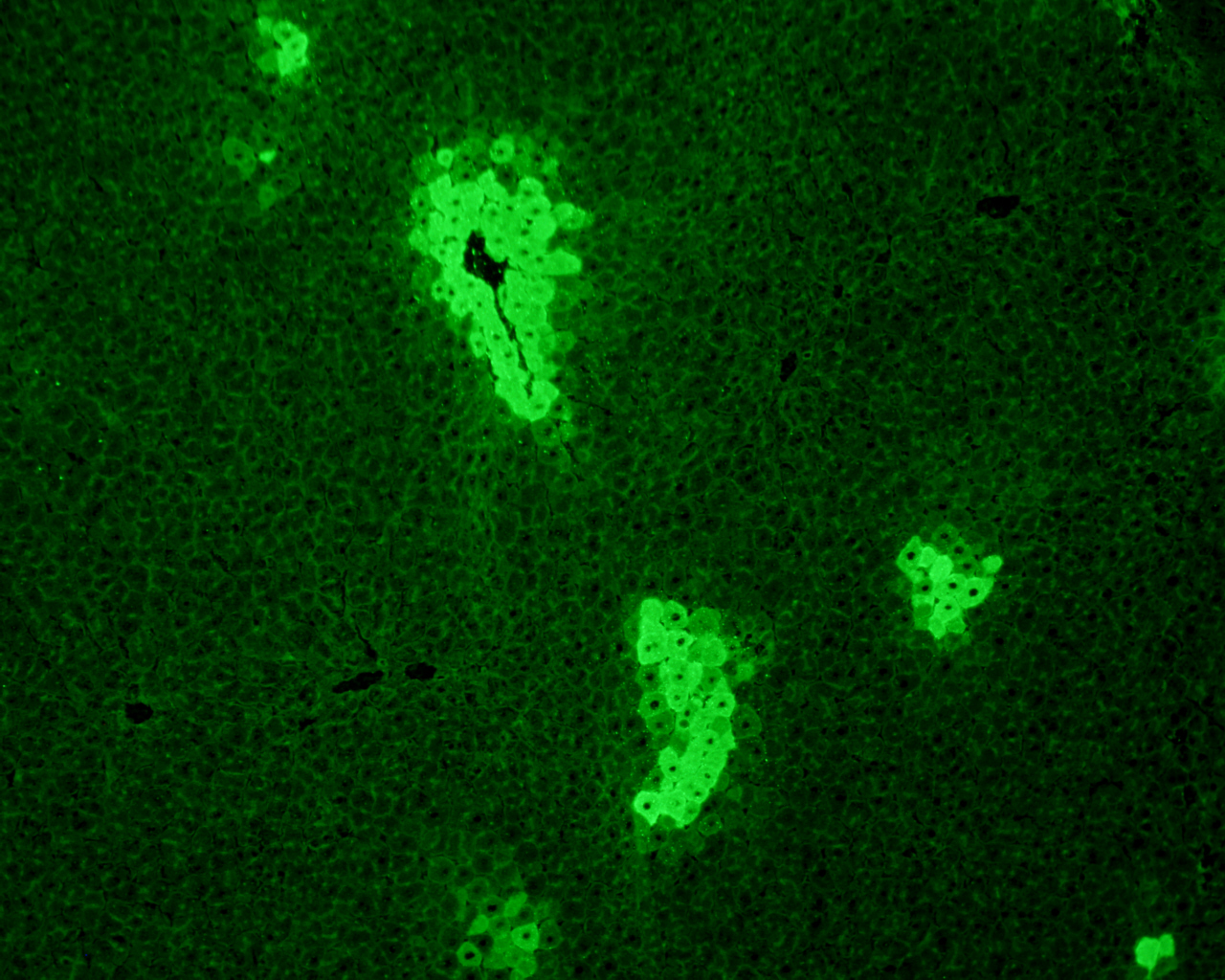 Foie de rat x 20
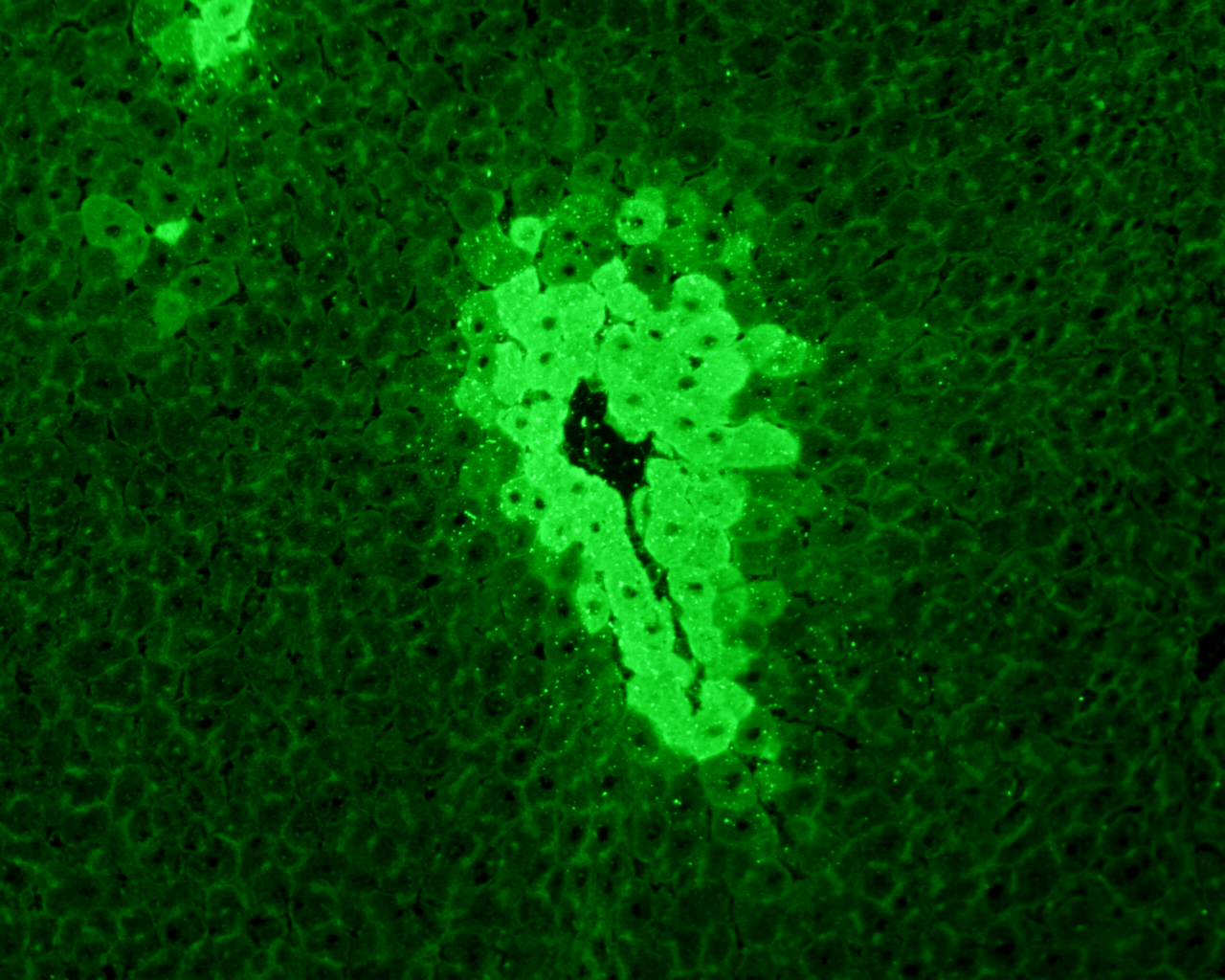 Rein de rat x5
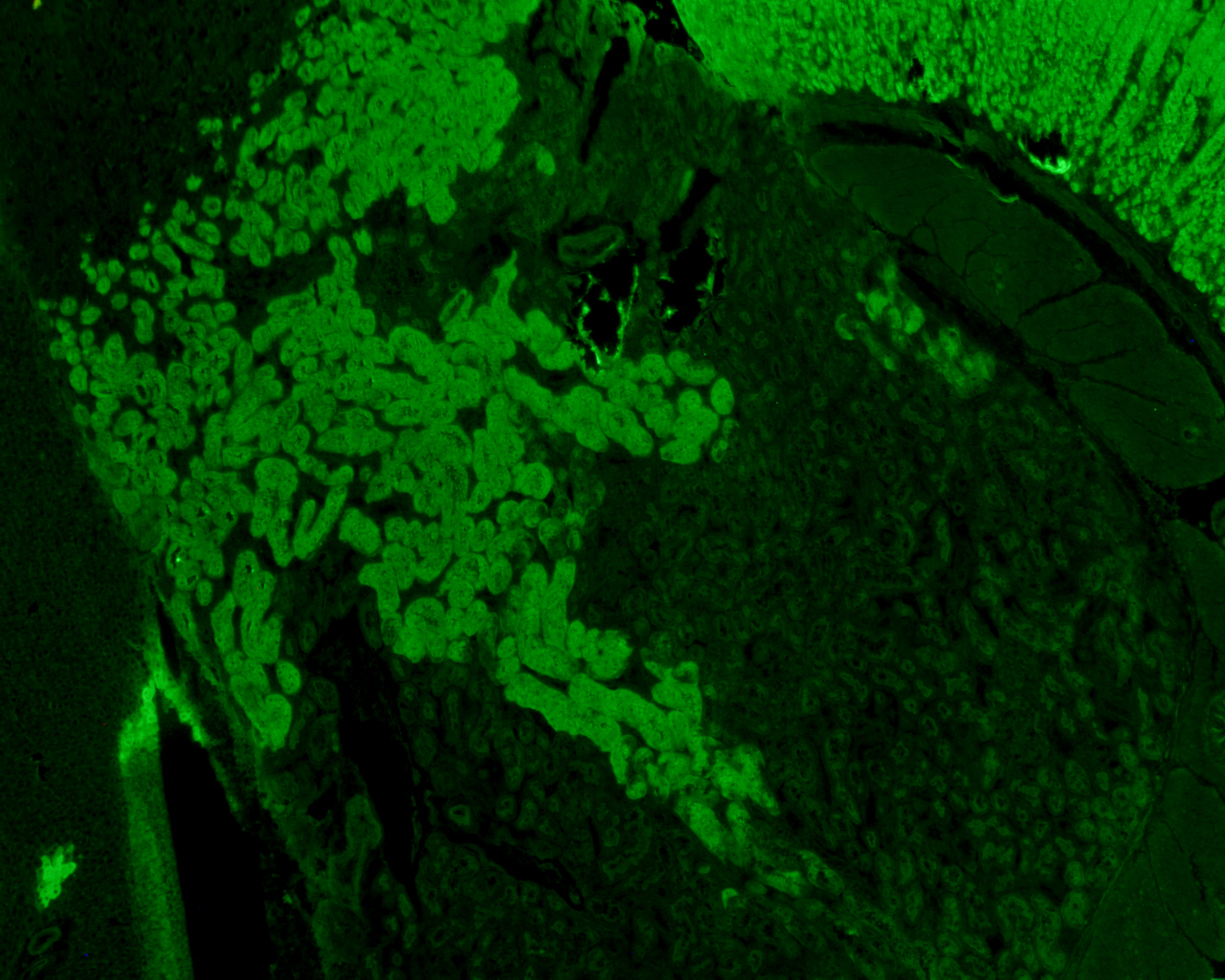 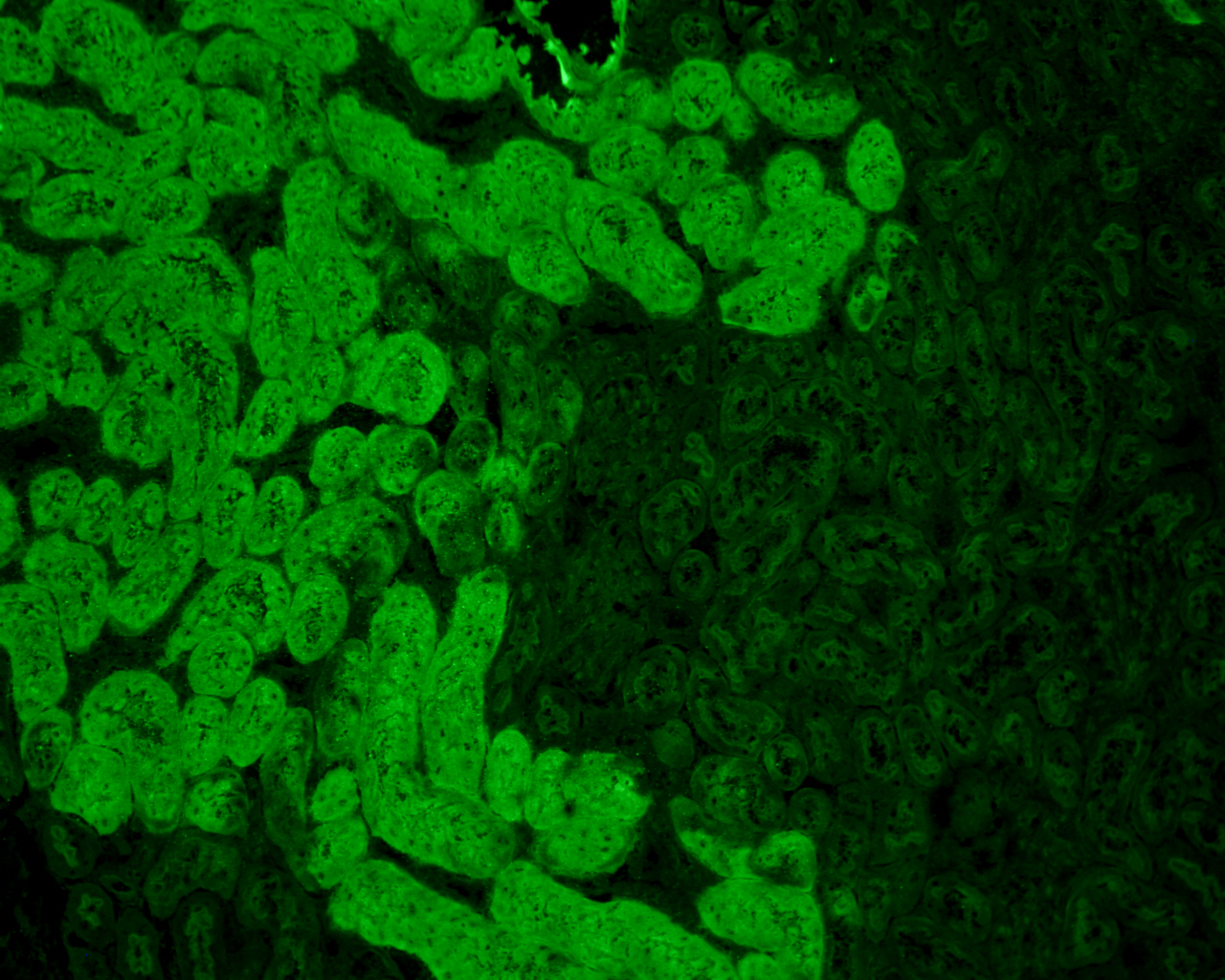 Rein de rat x10
Foie de rat x5
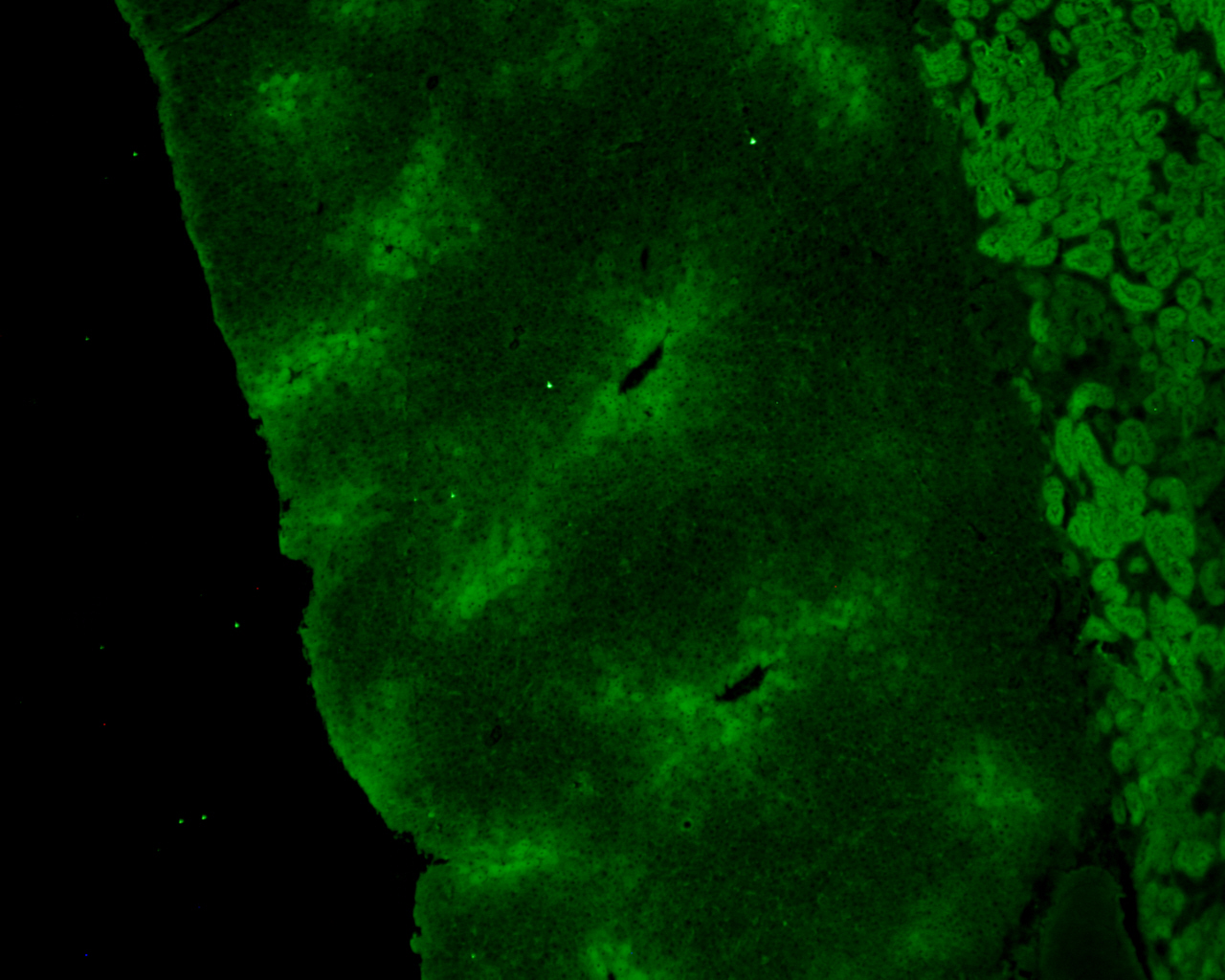 Foie de rat x10
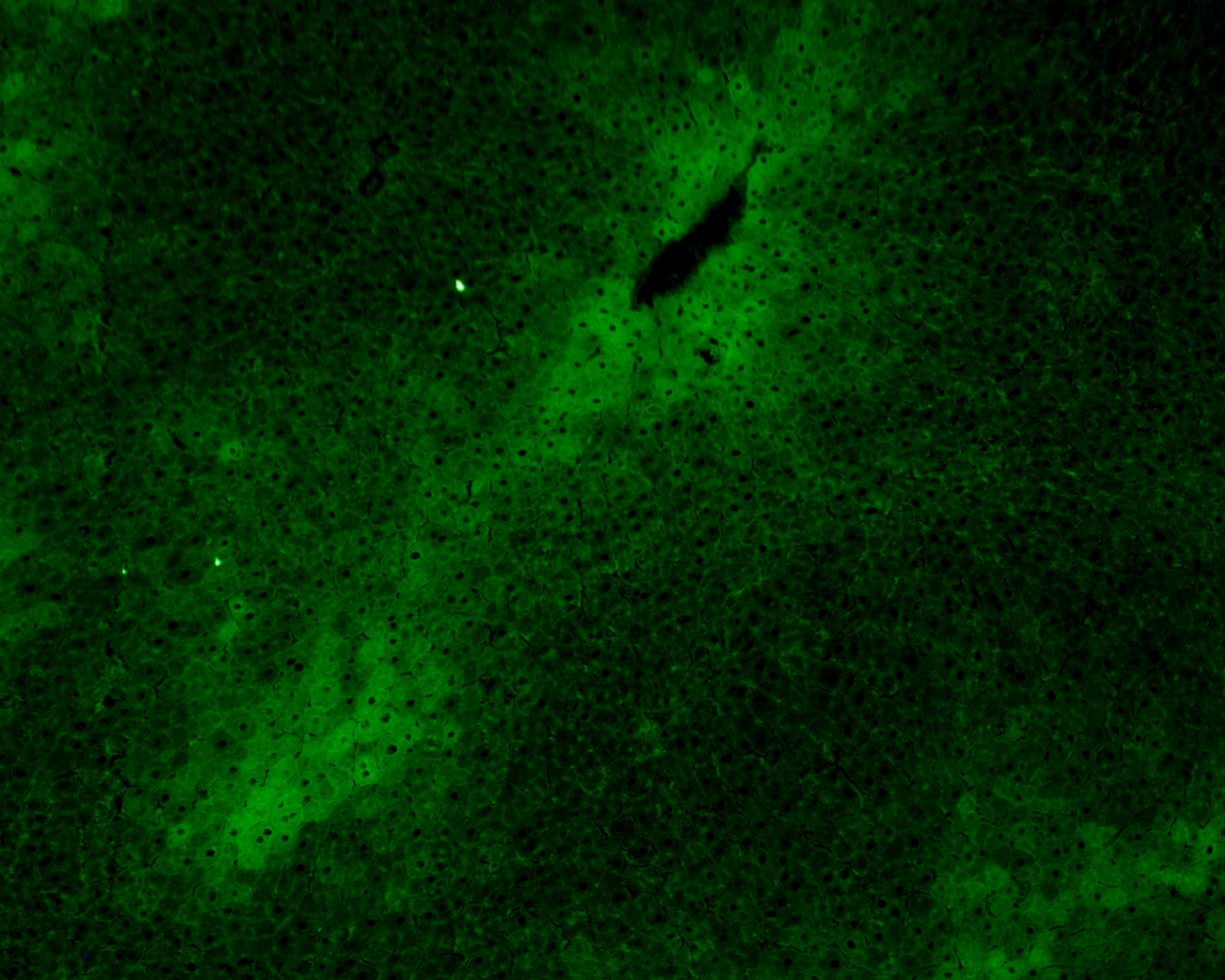 Foie de rat x20
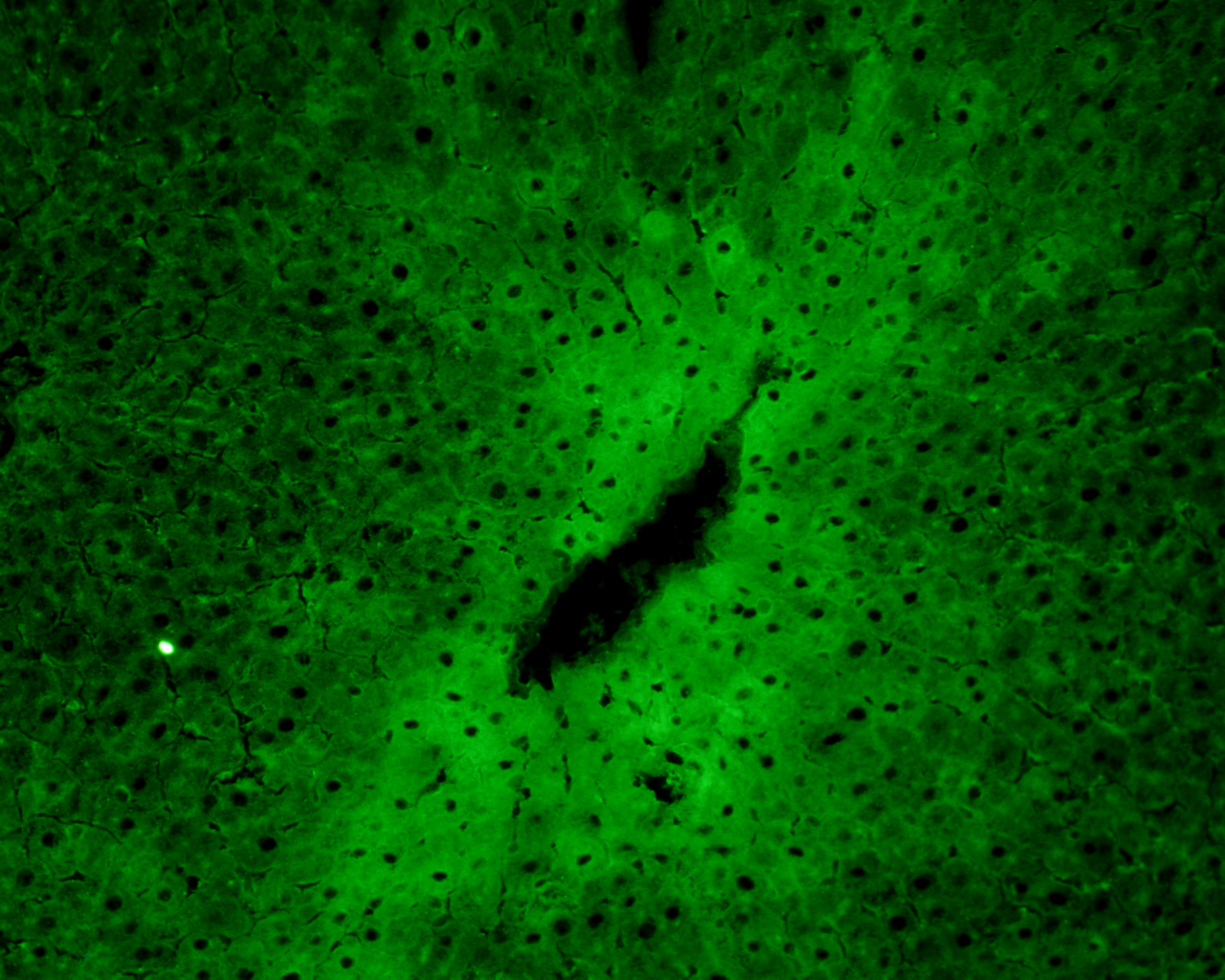 Rein estomac foie de rat x10
2. Aspect LKMx/LCFluorescence des tubes rénaux+ LC: liver cytosol ou liver cytosol 1 ou liver cytosol 2
au niveau du foie
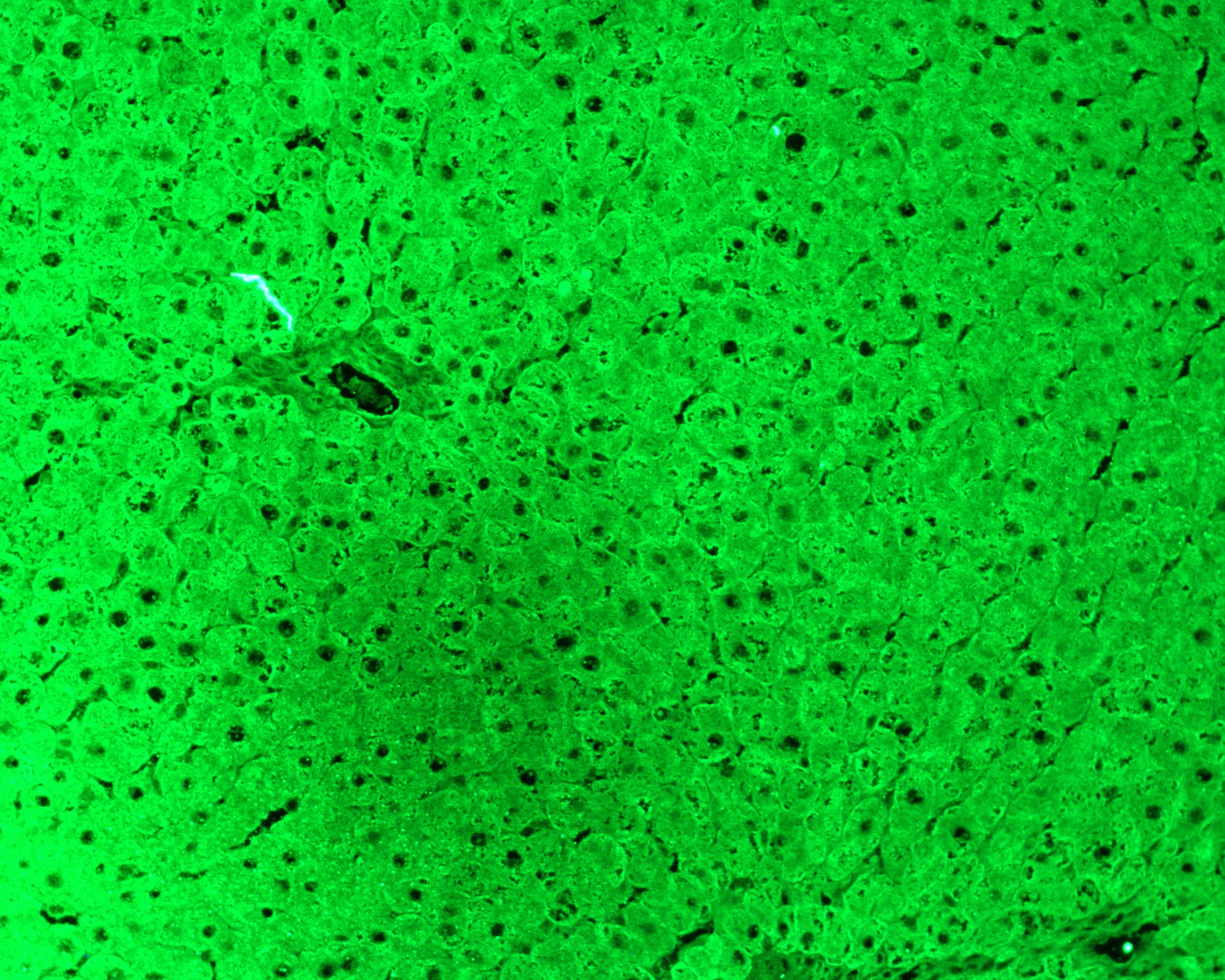 Foie de rat
 Liver Cytosol
rein de rat
 TD
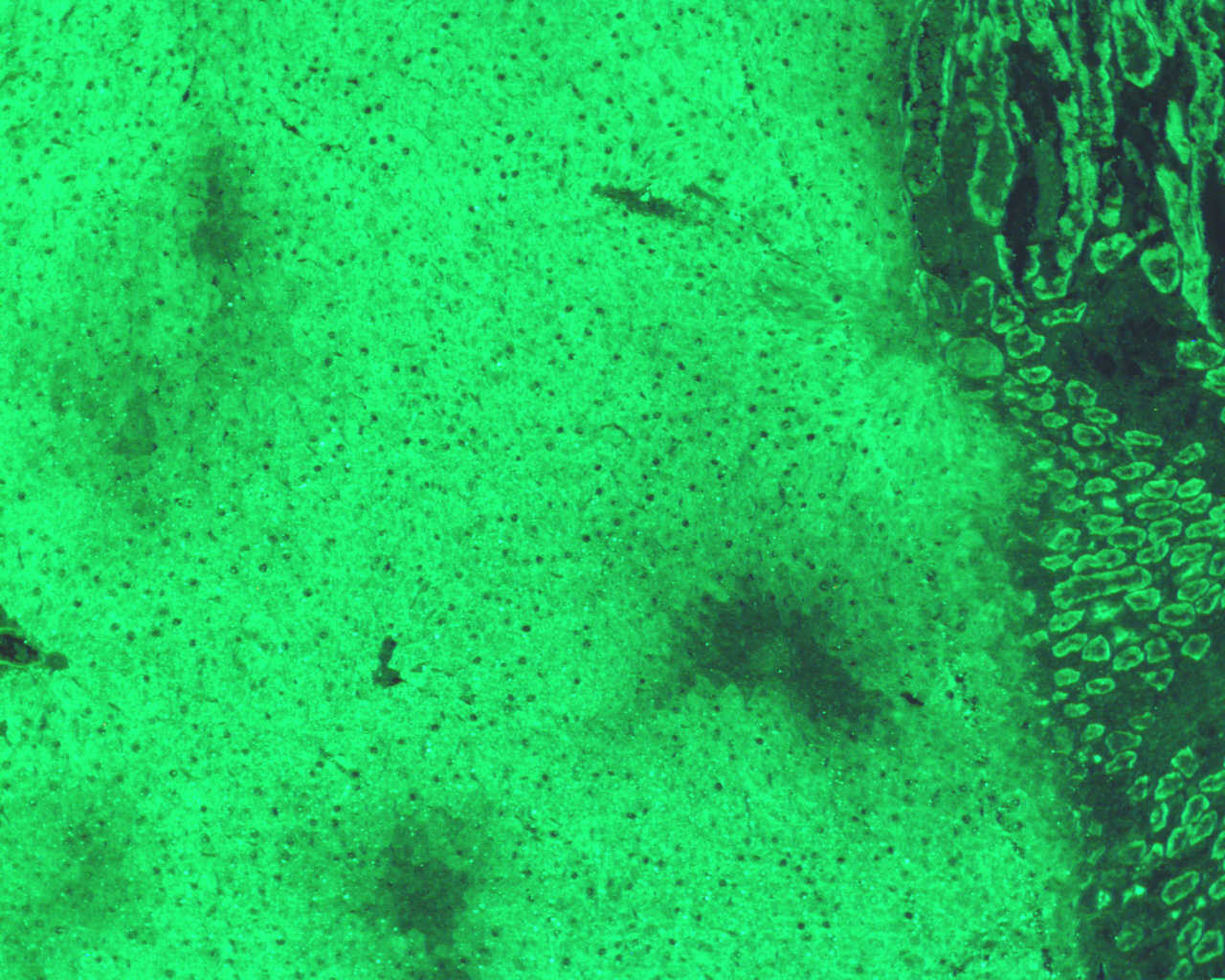 Foie  de rat
 Liver Cytosol 1
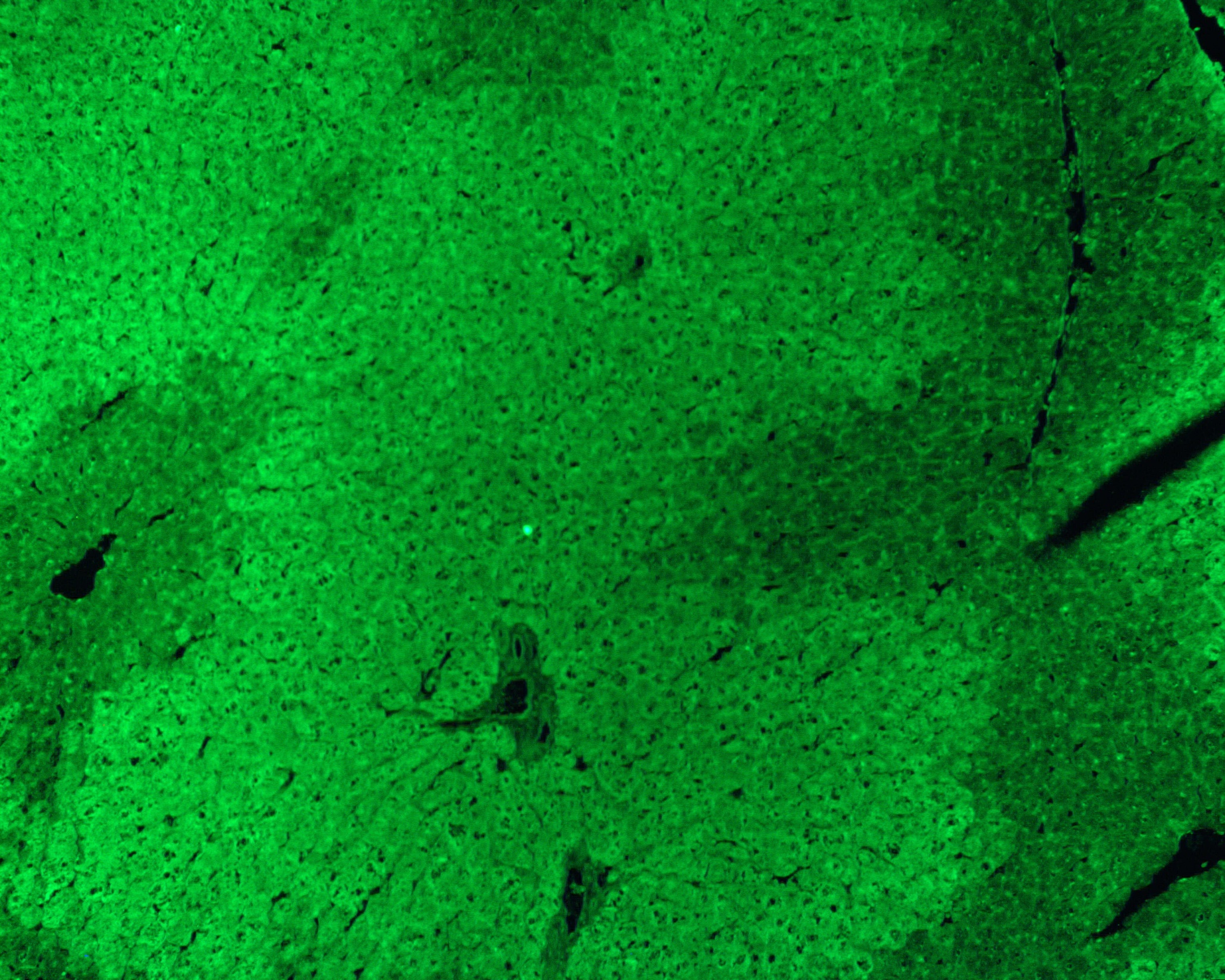 Foie  de rat Liver Cytosol  2
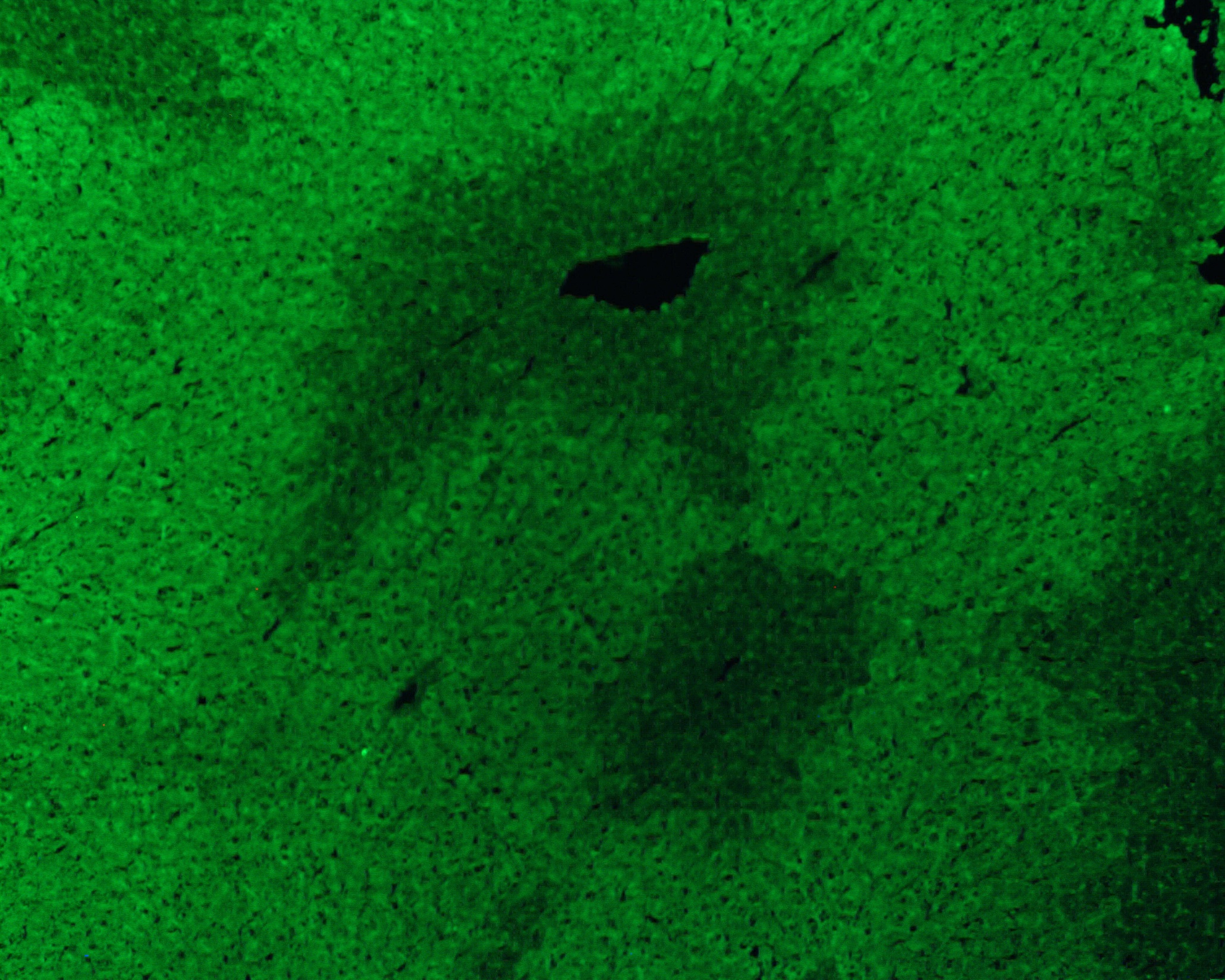 Foie  de rat  Liver Cytosol  2 
N°0200244292
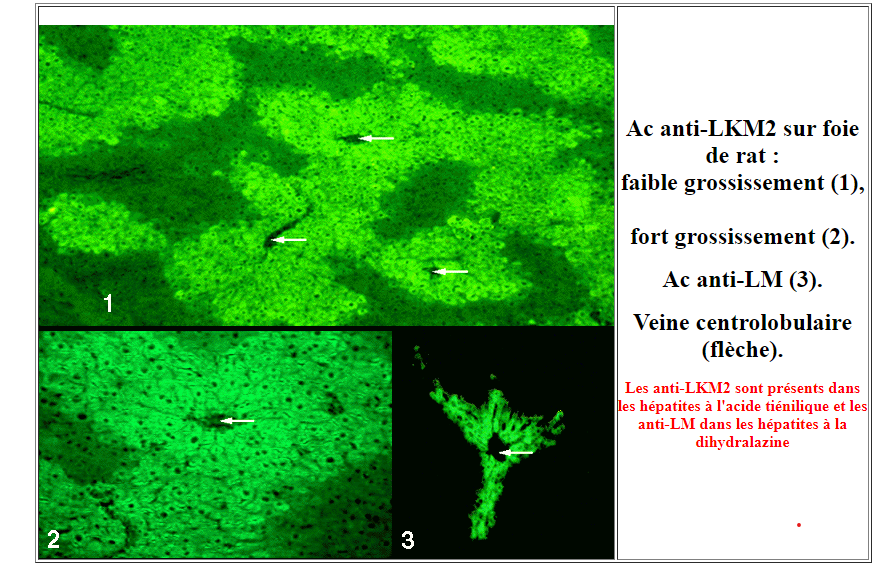 Dot : 24/36 sérums : kit euroimmun
9 antigènes
AMA-M2 (complexe pyruvate déshydrogénase), 
M2-3E (BPO, protéine de fusion des sous unités E2 de l’alpha-2-oxoacide déshydrogénases de la membrane interne mitochondriale), 
Sp100 (protéine granulaire nucléaire, dots nucléaires), 
PML (promyelocytic leukaemia protein, dots nucléaires), 
gp210 (protéine intégrale de la membrane nucléaire, complexe du pore nucléaire), 
LKM-1 (cytochrome P450 II D6) 
LC-1 (liver cytosolic antigen 1, formiminotransférase cyclodésaminase) clonage ADNc humain/ cellules d’insecte /baculovirus
SLA/LP (soluble liver antigen/liver-pancreas antigen)
4 LC1 positifs sur  5 LC1 et 1 LC1/KM en IFI
LC1 +++ : 213
LC1  +++: 203
LC1  +++: 122
LC1/KM +++:166
Littérature: Ac et clinique
Hépatite autoimmune  IIHépatites médicamenteusesInfections virales
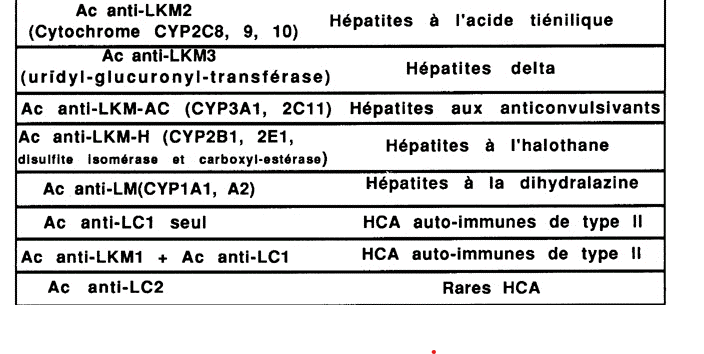 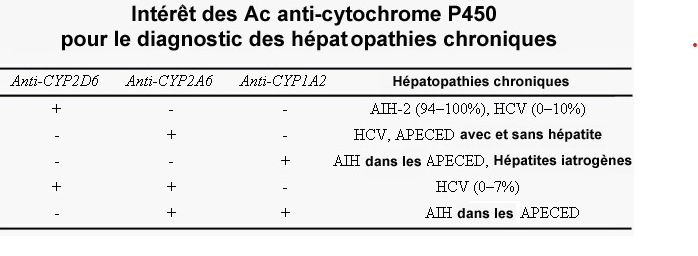 Ac anti-LKM-X  CYP3A4 et 2E1 greffés traités par cyclosporine et Tacrolimus et décrits dans l’alcoolisme et après anesthésie à l’Halothane.
Littérature: Ac et clinique :Fréquence
Ac anti-LM
*APECED(Autoimmune polyendocrinopathy-candidiasis-ectodermal dystrophy ) avec hépatopathie : 50%
*APECED sans hépatite: 10%

Ac anti-LC1 
Hépatite Autoimmune type 2 : 2-11%. 
Hépatite virale C : 12-33% avec ou sans anti-LKM1
Données Catherine Johanet:
	HAI-2: 30% (Titres varient avec :stade de la maladie /traitement )
	Hépatite virale C :0,5%



Ac  anti-p95c : spécifiques de la p97/valosin-containing protein (VCP)
57% des sujets avec porphyries cutanées tardives sporadiques surtout lorsqu'ils sont infectés par le virus C. 
Les CBP (12,5%?) avec ces auto-Ac : pronostic moins sévère
Ac et clinique: cohorte HCL
Ac et clinique: cohorte HCL
Maladies autoimmunes: 10/36 (28%)
Hépatite autoimmune 2: 6  (17%)
(4 LC1 dot ++) / littérature HAI type 2 30-50%, HVC : 0.5%
Autres :  4 (11%)
G. Sjogren:1
DID type 1 : 1 
APECED :1
Lupus: 1 

Autres maladies: 26/36 (72%)
Conclusion
Anti-LC1 : HAI 2

Anti-LC /LC2 /LM isolés ou associés  KM: « LKMx » autres maladies non autoimmunes